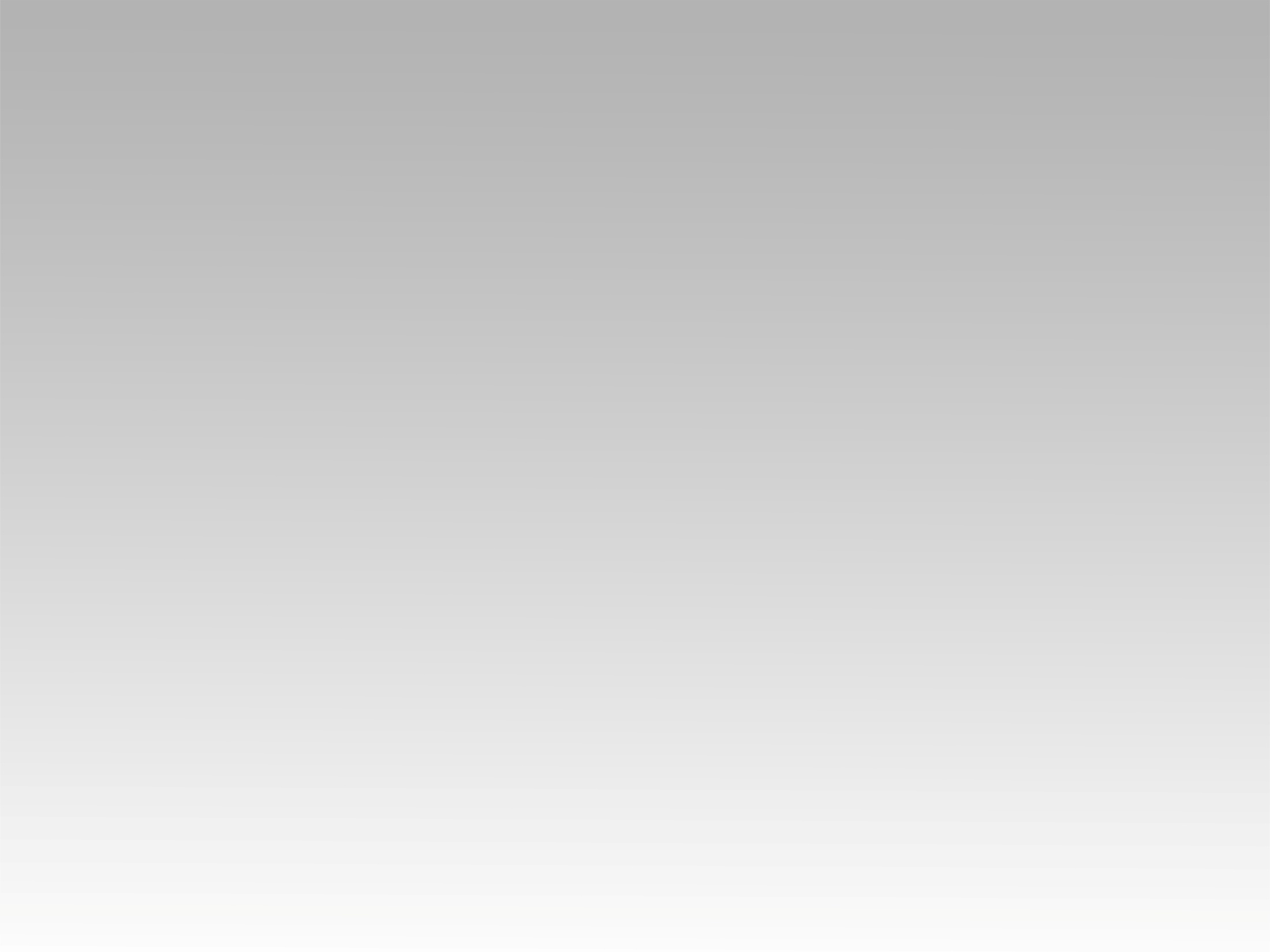 تـرنيــمة
جَايين بِنغَنِّي وبِنقَدِّم
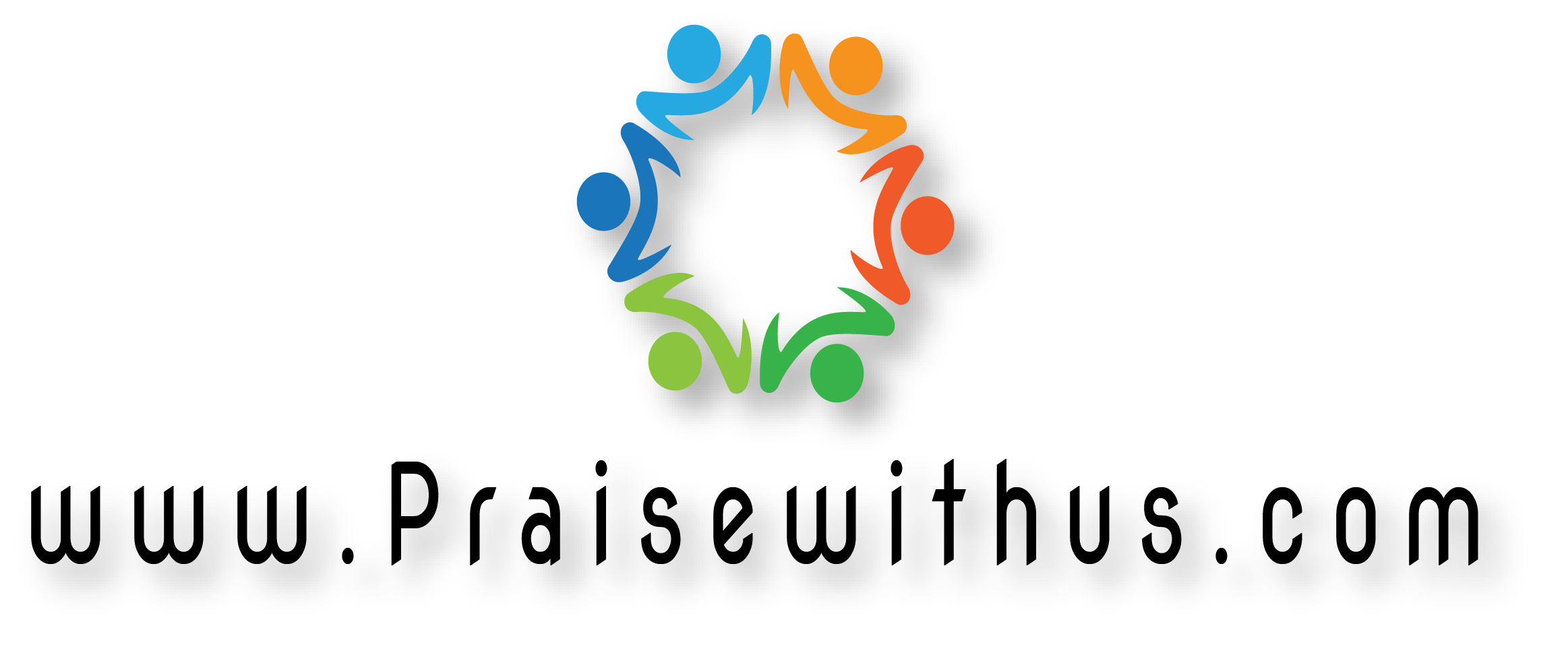 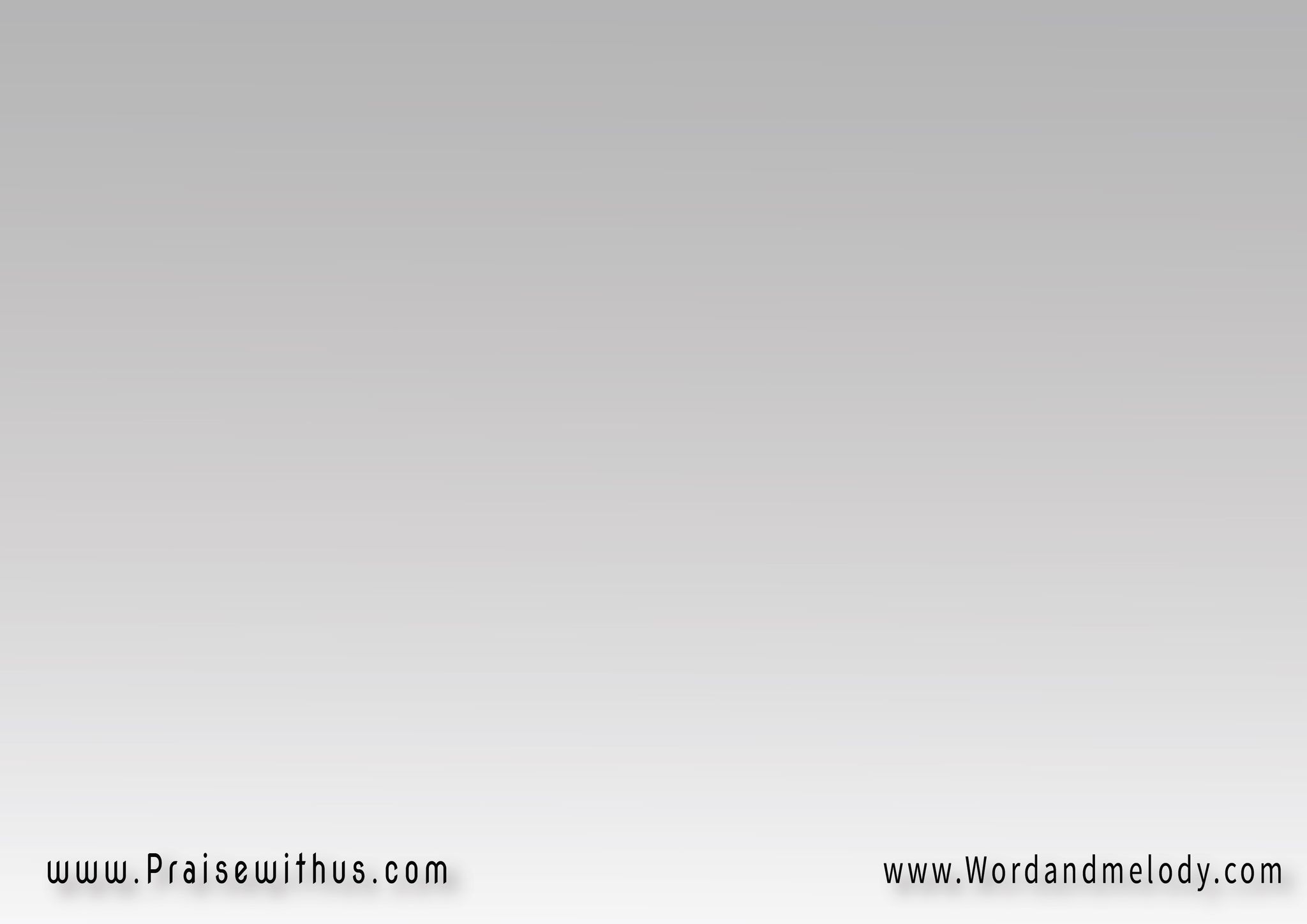 1- جَايين بِنغَنِّي وبِنقَدِّم لإلَهنا ذَبيحِة حَمْدوِبنِرفَع شُكر قُلوبنا وِبنِهدي لُه كُل المَجْدعَايشين أيَّامنا في خِيرُه وبيمَتَّعنا بكُل غِنَاهإحنا ولادُه وشَعبُه غَنَم مَرْعَاه

Gayeen benghany wben adem le elahna zabihet hamdw benrfaa shokr olbna w benehdelo kol el magdayeshin ayamna fi khero w beymatana bekol ghenahehna welado we shabo ghanam maraah
We come singing a sacrifice song for God and offer Him
 glory and gratitude. He blesses us with all blessings as 
we are His people and the herd of His pastures.
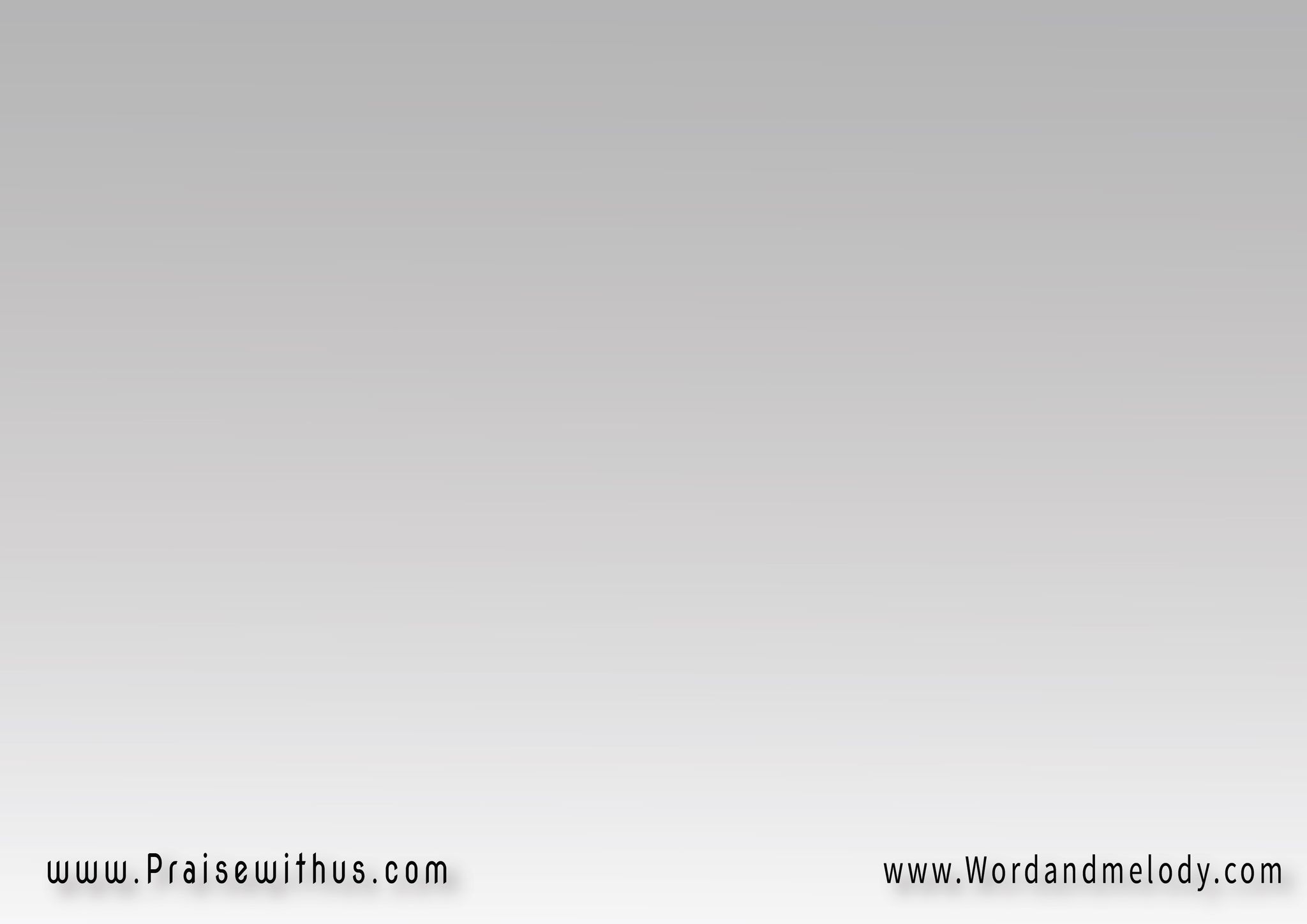 القرار:وبنِشهَد لِيك إنتَ الله العَظِيموبنُسجُد لِيك يا رَاعِينا الكَريموبنِهتِف لِيك يا مَلِك السَّلام
w bneshhad lek enta allah el azeemw bnosgod lek ya raaina el kareemw bnehtef lek ya malek el salam

We testify that You are the Great God. We worship You;
 our good Pasteur and shout for You; the King of peace.
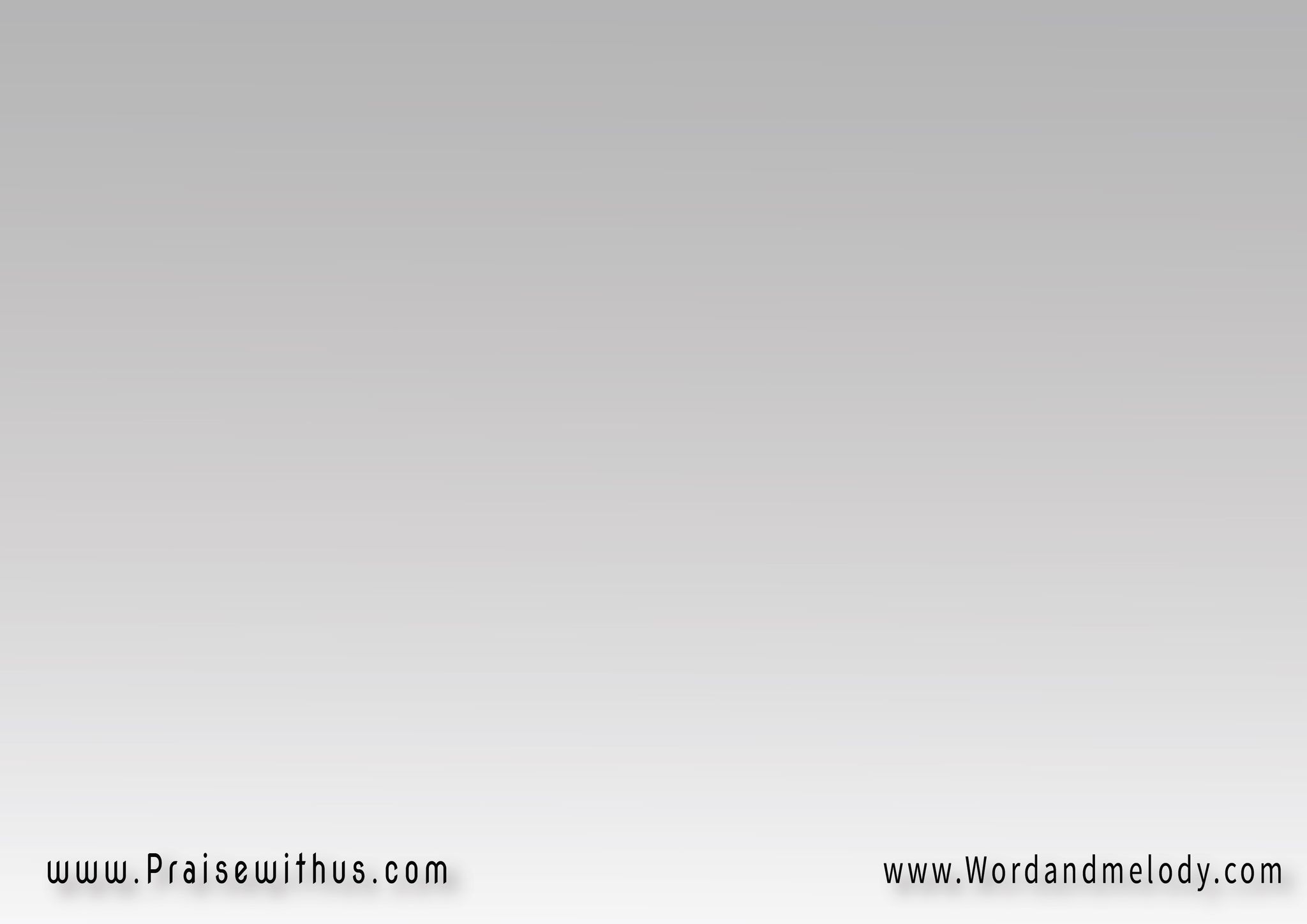 دا في غُربِتنا النِّعمَة بِتْكَفِّيناوفي شِدِّتْنا فَرَح الرَّبِّ يقَوِّينايعْلا التَّسبيح ويدُوم كُل الأيَّام
da fi ghorbetna el neama betkafinaw fi shedetna farah el rab yekawinayeala el tasbeeh w yedom kol elayam
Grace is enough in our pilgrimage and during
 hardships the joy of the Lord is sufficient and 
our praises with continue forever.
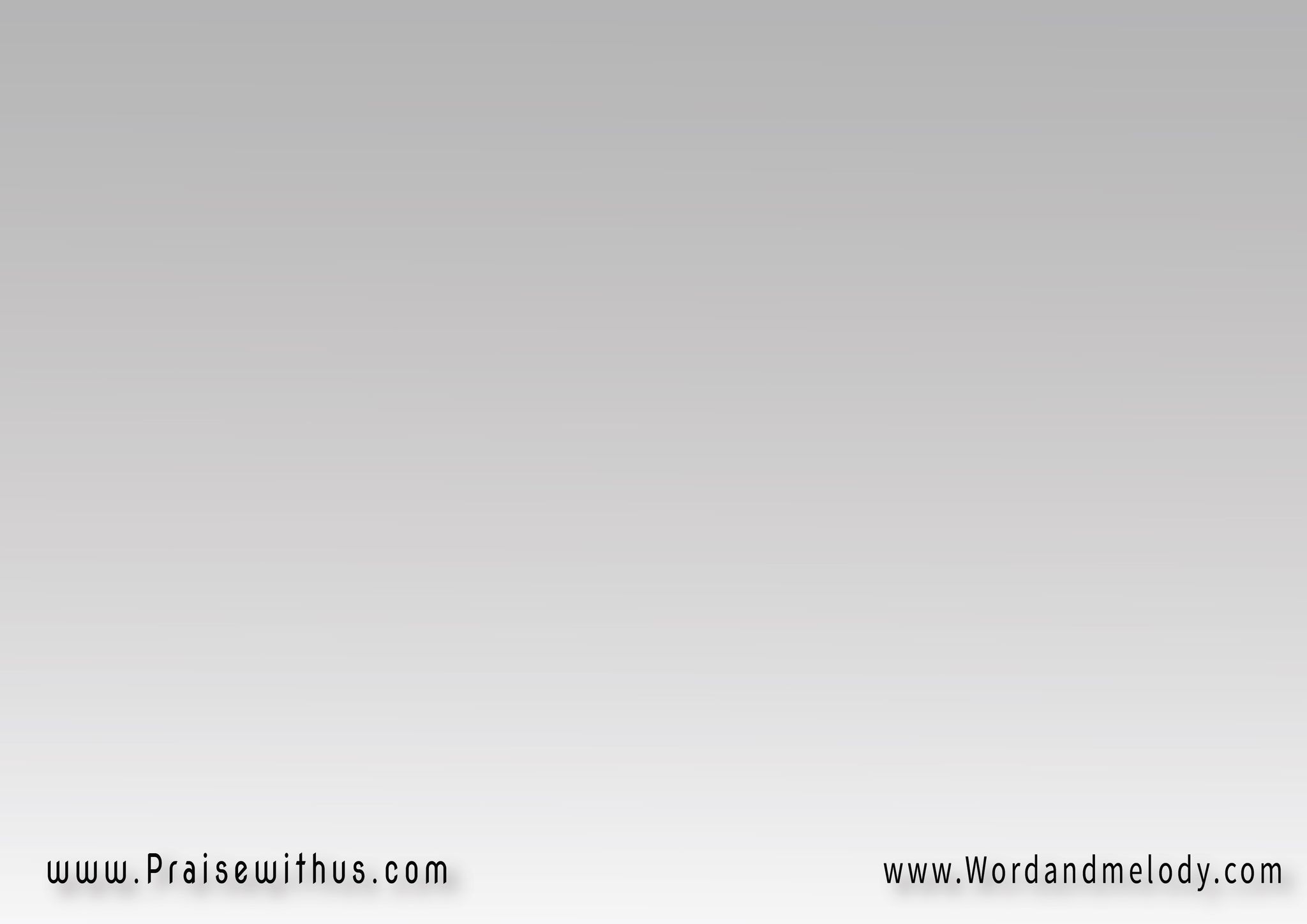 2- دا إلَهنَا حَيّ وعَلَشَان كِدا بِنْغَنِّي ومُش خَايفِينوِالضِّحْك بِيمْلا حَيَاتنا لو في الوَادي دُمُوع وِأنِينإحْسَان الرَّبِّ حَامِينا مَرَاحْمُه جِدِيدَة في كُل صَبَاحوِبِيملا لِيل الغُربَة بِأفرَاح
da elahna hai w alashan keda benghani w mosh khayfinwl Dehk beymla hayatna lw fi elwadi domoa w aneenehsan el rab hamina marahmo gadeda fi kol Sabahwbymla lail el ghorba be afrah
Our God is alive so we can sing with no fear, 
laughing even if there are moaning and tears in our lives.
 The Lord protects us and blesses us anew every morning
 and He fills the darkness with joys.
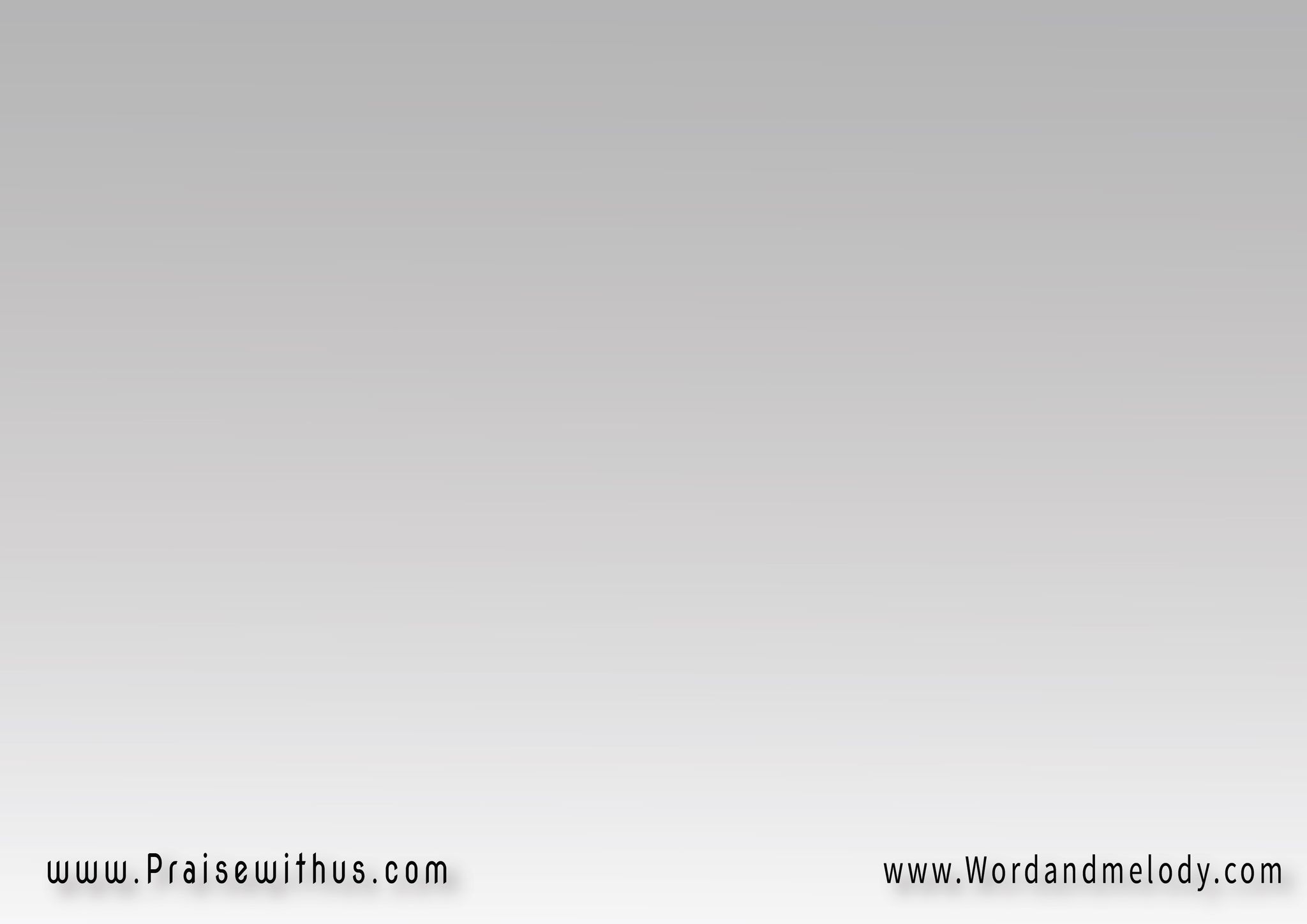 القرار:وبنِشهَد لِيك إنتَ الله العَظِيموبنُسجُد لِيك يا رَاعِينا الكَريموبنِهتِف لِيك يا مَلِك السَّلام
w bneshhad lek enta allah el azeemw bnosgod lek ya raaina el kareemw bnehtef lek ya malek el salam

We testify that You are the Great God. We worship You;
 our good Pasteur and shout for You; the King of peace.
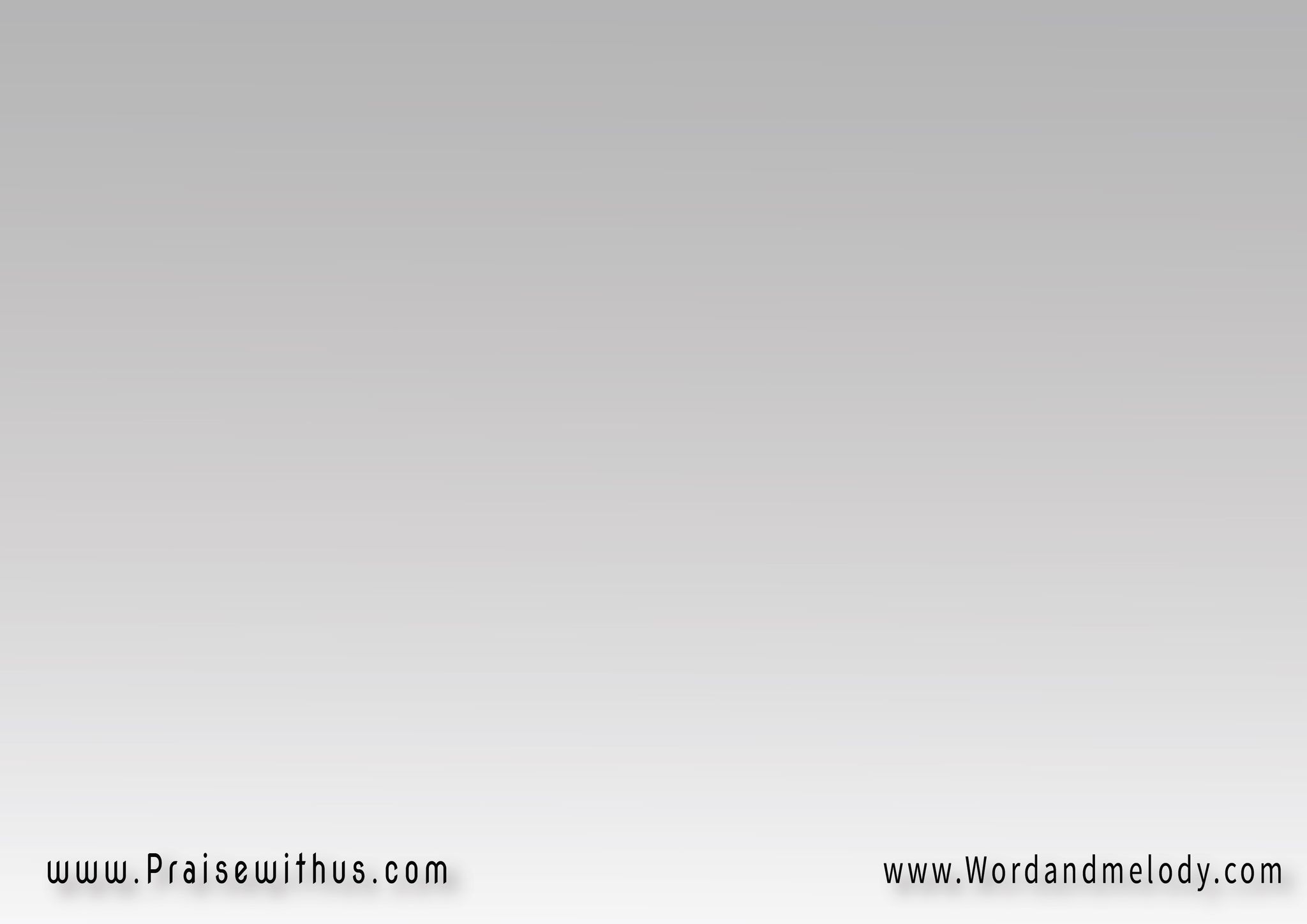 دا في غُربِتنا النِّعمَة بِتْكَفِّيناوفي شِدِّتْنا فَرَح الرَّبِّ يقَوِّينايعْلا التَّسبيح ويدُوم كُل الأيَّام
da fi ghorbetna el neama betkafinaw fi shedetna farah el rab yekawinayeala el tasbeeh w yedom kol elayam
Grace is enough in our pilgrimage and during
 hardships the joy of the Lord is sufficient and 
our praises with continue forever.
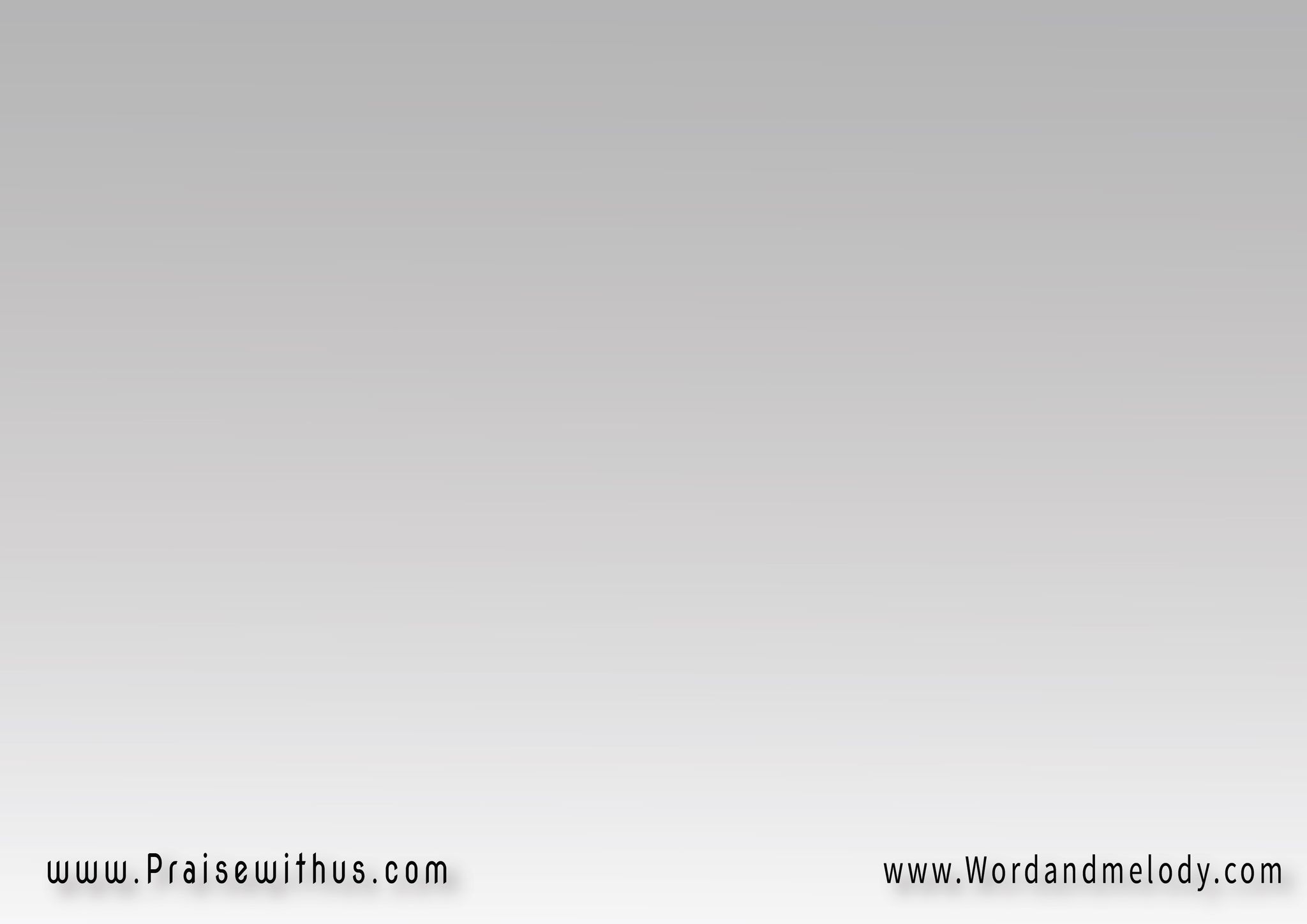 3- مَاشيين وَيَّاه في مَوْكِب نُصرَةوغَالبين بِسْلاح الرُّوحوِحَيَاتنا بُخُور قُدَّامُه وِعِطْر جَلالُه مِنْها يِفُوحوِإلَه النِّعْمَة يقَوِّي وِيثَبِّتْنا في الإيمَانوِيمَكِّنَّا دا بِاِسمُه السُّلطَان
mashyeen wayah fi mawkeb nosra 
we ghalbeen beslah el rohw hayatna bokhor odamo w etr galalo menha yefohw elah el neama yekawy w yethabetna fi elemanw yemakena da besmo  el soltan
We walk with Him in a victory parade and we win with the spiritual weapons. 
Our lives are an essence from where His perfume spreads. The Lord of grace will strengthen us and abides us in faith. There is power in His name.
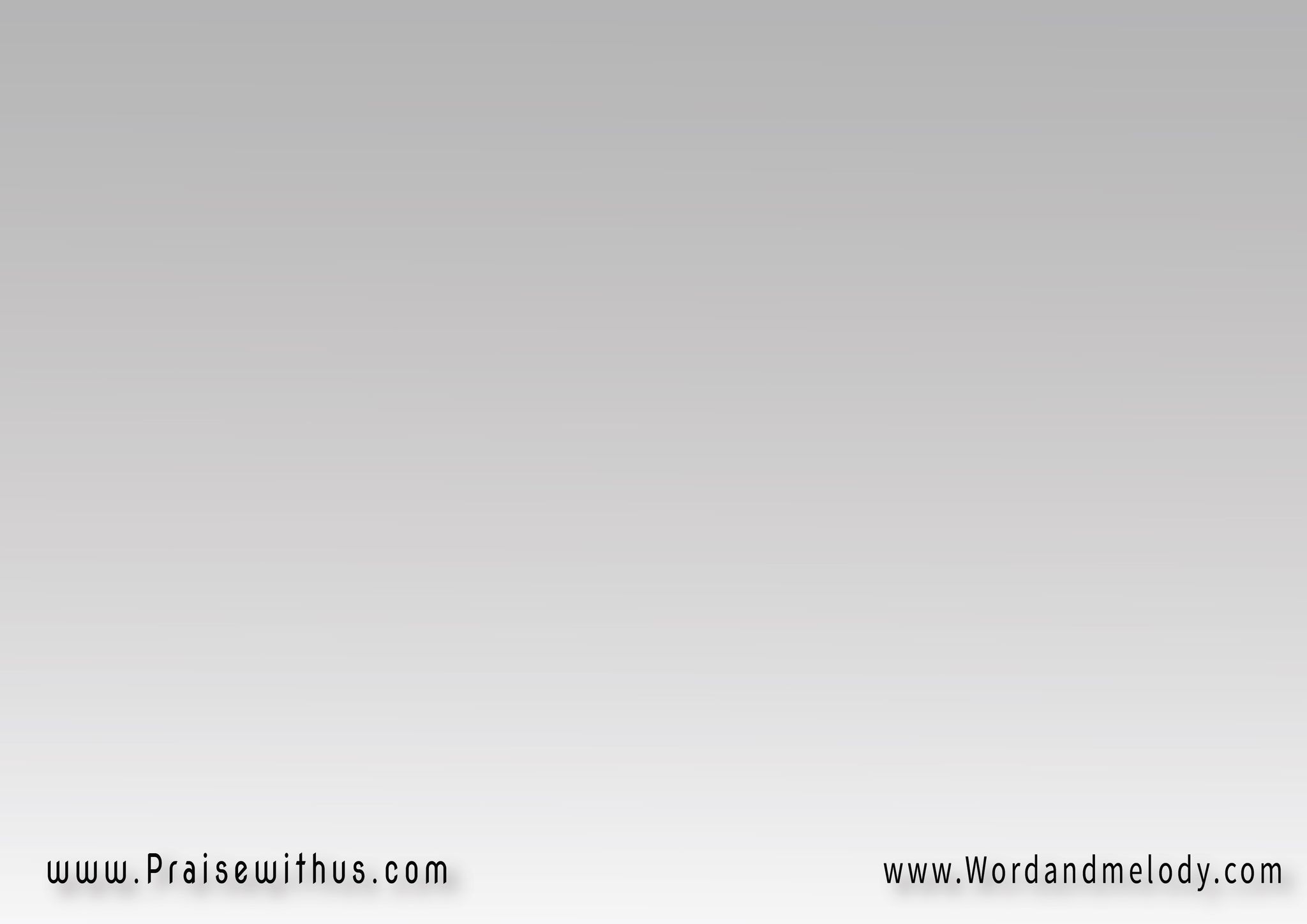 القرار:وبنِشهَد لِيك إنتَ الله العَظِيموبنُسجُد لِيك يا رَاعِينا الكَريموبنِهتِف لِيك يا مَلِك السَّلام
w bneshhad lek enta allah el azeemw bnosgod lek ya raaina el kareemw bnehtef lek ya malek el salam

We testify that You are the Great God. We worship You;
 our good Pasteur and shout for You; the King of peace.
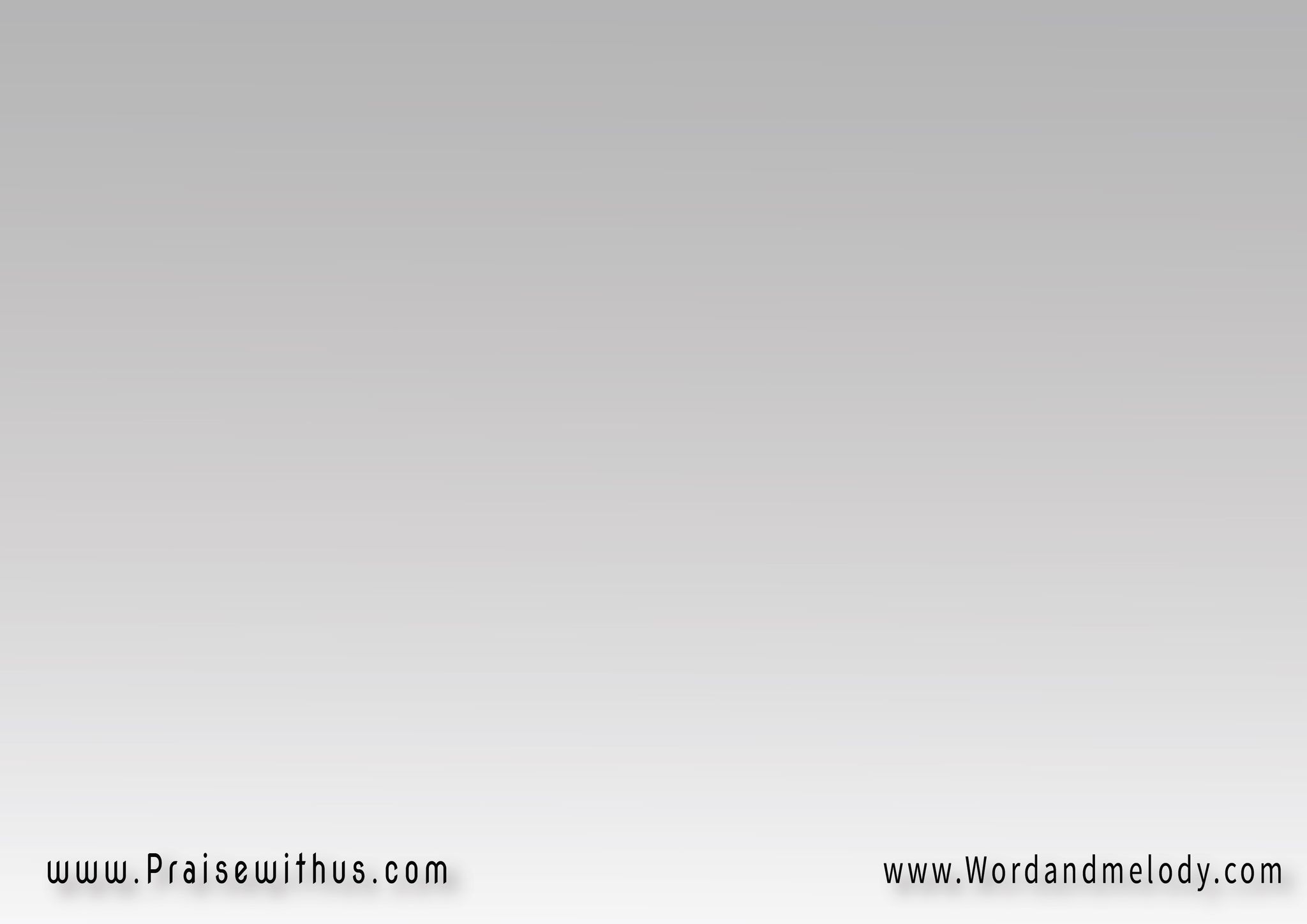 دا في غُربِتنا النِّعمَة بِتْكَفِّيناوفي شِدِّتْنا فَرَح الرَّبِّ يقَوِّينايعْلا التَّسبيح ويدُوم كُل الأيَّام
da fi ghorbetna el neama betkafinaw fi shedetna farah el rab yekawinayeala el tasbeeh w yedom kol elayam
Grace is enough in our pilgrimage and during
 hardships the joy of the Lord is sufficient and 
our praises with continue forever.
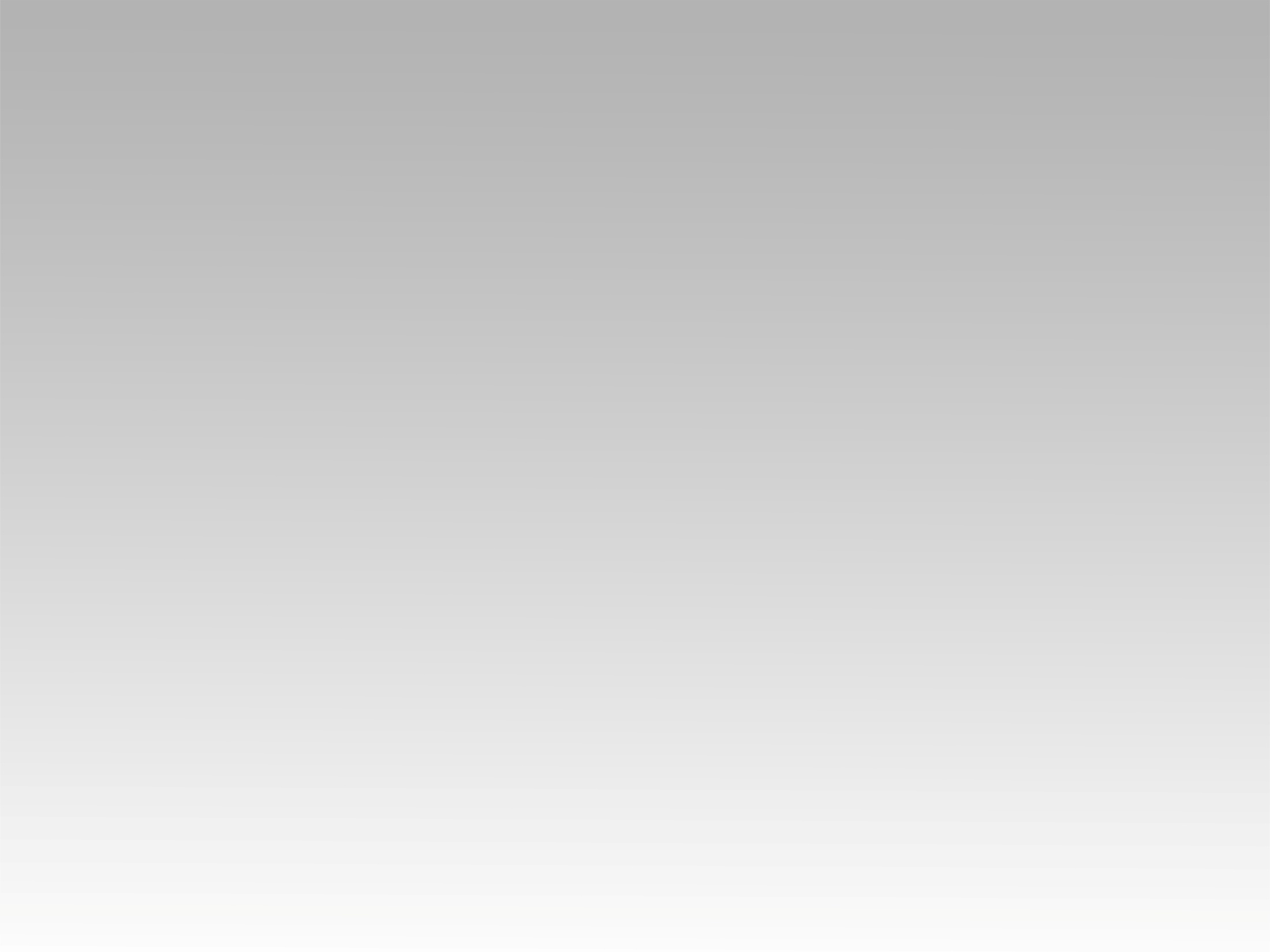 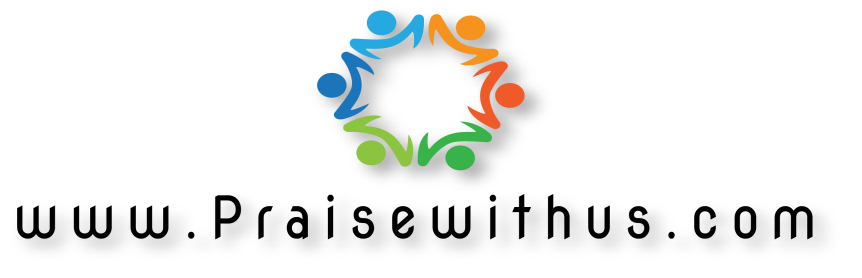